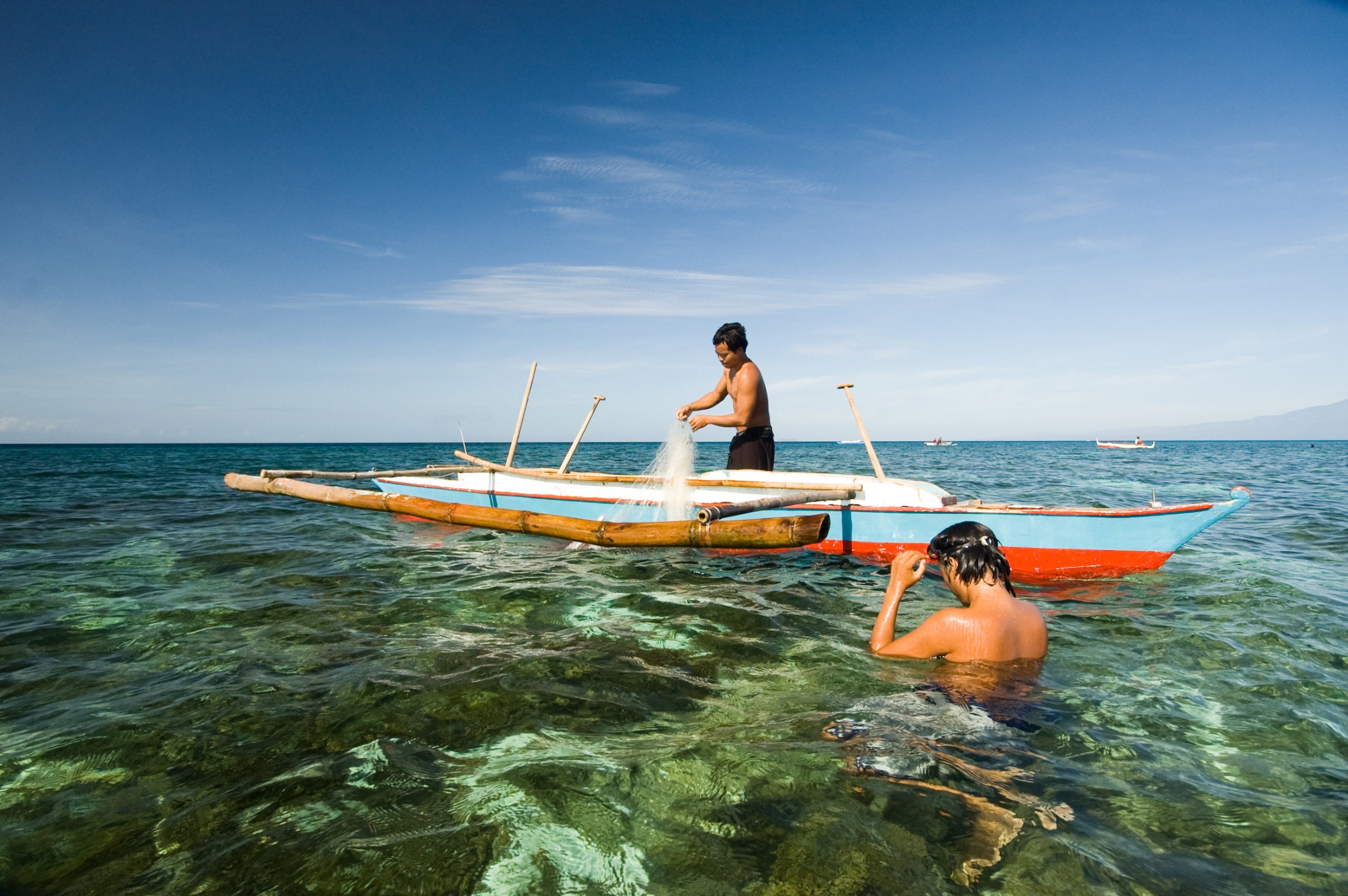 SOM14
14th Senior Officials’ Meeting
12 - 13 December 2018
Manila, Philippines
SESSION 5: APPOINTMENT PROCESS OF EXECUTIVE DIRECTOR AND DEPUTY EXECUTIVE DIRECTOR (CS)
Co-Chair: Malaysia
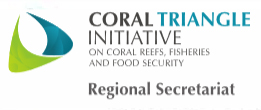 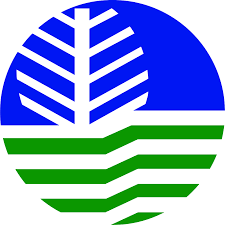 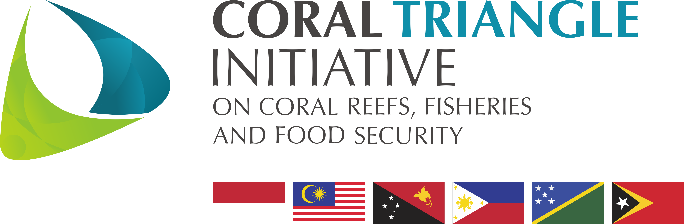 Appointment Process for Executive Director and Deputy Executive Directors
7. ENDORSEMENT AND APPOINTMENT
1. Delegate powers
RS to remind COM to delegate responsibility and power of appointment to the Council of Senior Officers (CSO) in writing under Staff Regulation 7 (1) and (2).
Per Regulation 7 (8) & (9) and Rule 8 (A.7 & 8), Chair of CSO to convene meeting to offer candidate of the position. Offer of employment must be in accordance to Staff Regulation 7 (10) and Rule 8 (A.9).
07
01
6. AC shortlist
2. CONFIRMATION FROM COUNCIL OF MINISTERS
RS process applications; shortlist candidates to top 10 for the AC to conduct interview sessions as per Staff Regulation 7. AC to short list further down to 2 candidates for SOM & COM selection [(Staff Regulation 7(8) and Rule 8 (A.6 & 7)].
COM to send to RS the confirmation of the delegation of responsibility and power of appointment to CSO and for RS to initiate recruitment process.
02
06
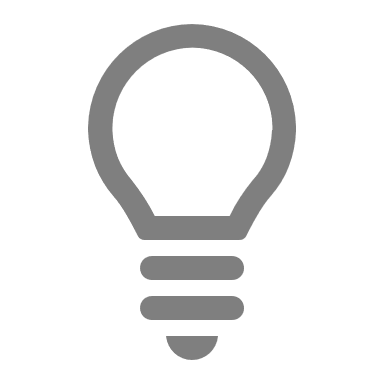 5. ADVERTISE
RS to advertise the position(s) in CT6 countries and in website. Nominations can be received for the position(s) from CT6 subject to Staff Regulation 7(6).
3. Establish appointment committee
05
03
By instruction from CSO, RS to initiate establishment of the Appointment Committee (AC) requesting nominations from CT6 for membership in the AC as per Staff Regulation 7 (4) and Rule 8 (A.3).
4. CRITERIA DEVELOPMENT
The AC and RS shall formulate selection criteria in reference to Staff Regulation 7(5) & Rule 8 (A.4 & 5).
04
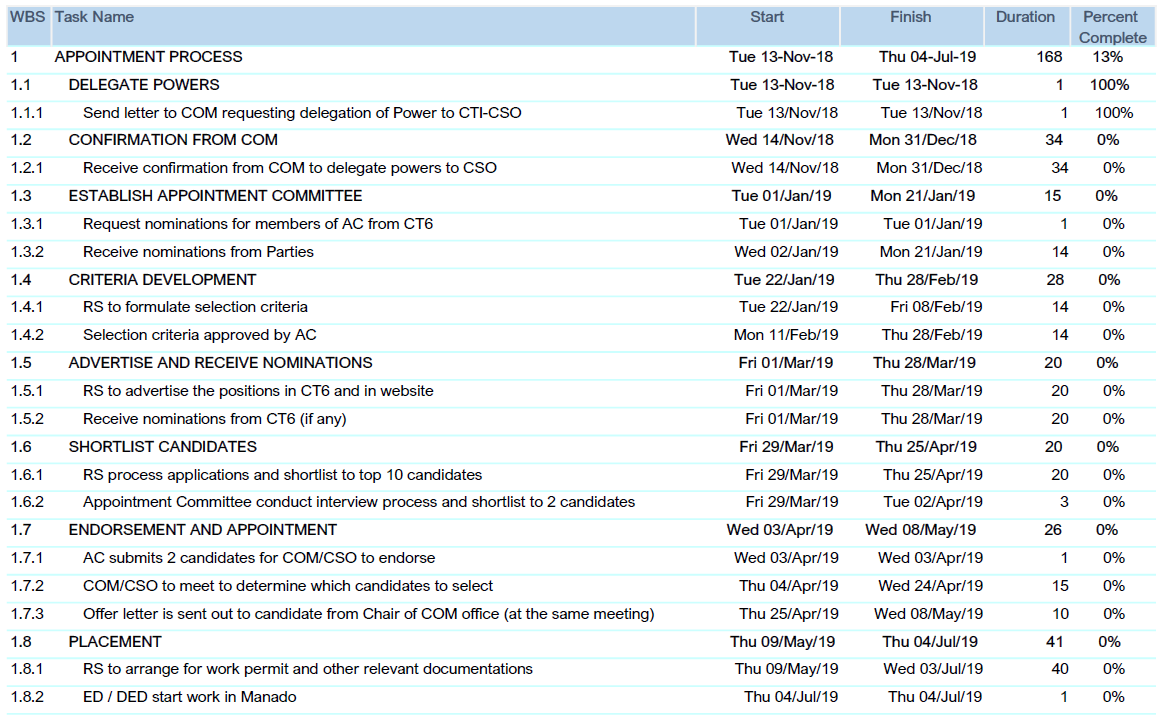 Letter was sent on 13 November 2018 (Ref No: COM/RS/11/18/561)
APPOINTMENT PROCESS TIMELINE
[FINAL] 2019 PROPOSED  ORGANIZATION CHART
ED
2019 Organization Chart
DED (CS)
(GWGs)
DED (PS)
Finance & Operation Manager
Comms & Information Mgr (CIM)
Senior Technical Program Mgr (TPM)
(TWGs + CCTs)
Finance Assistant
Operation Assistant
PART TIME BASIS:
Executive Officer
Senior Technical Consultant (finance, operational, admin)
IT Administrator / web manager 
Graphic designers for knowledge products
[Speaker Notes: Refer to Annex 2 for SOWs]
SOM-14 Recommendation
Recommend to COM to delegate the responsibility and power of appointment from CTI COM to CTI CSO for the appointments of the new Executive Director and Deputy Executive Director (Corporate Services) based on Staff Regulation 7 during the 7th Ministerial Meeting;
Endorse to COM for approval of the Revised 2019 Organization Chart; and
Acknowledge that the next Executive Director shall be from Malaysia based on alphabetical rotational basis, subject to the endorsement from COM on the revised provisions in the Staff Regulations 7.
Terima Kasih -  Maraming Salamat                Tank Iu- Obrigado Tagio Tumas
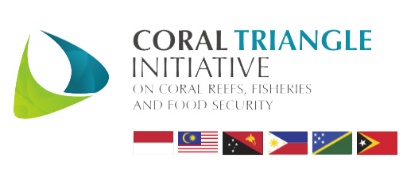 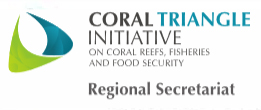 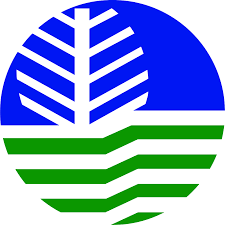 Photo credits: Pixabay & IYOR Bank/JayneJenkins/FabriceDudenhofer/Yen-YiLee